Summary
Introduction
Syntax
Semantics
Reasoning
Ontology Engineering
Lecture 2:  First Order Logic


Maria Keet
email: mkeet@cs.uct.ac.za
home: http://www.meteck.org

Department of Computer Science  University of Cape  Town, South Africa

Semester  2, Block I, 2019
1/46
Semantics
Introduction
Syntax
Reasoning
Summary
Outline

Introduction

Syntax

Semantics
Some definitions
First Order Structures

Reasoning
General idea  Tableaux
2/46
Semantics
Introduction
Syntax
Reasoning
Summary
Note on ‘Block I’ of OE  (logics)
There are only a few core concepts to get the general idea  There are  very many  details
Here we focus on the core concepts and some details and how  that works  out in computing
More logic and details in the ‘Logics for AI’  course
3/46
Introduction
Syntax
Semantics
Reasoning
Summary
Outline

Introduction

Syntax

Semantics
Some definitions
First Order Structures

Reasoning
General idea  Tableaux
4/46
Introduction
Syntax
Semantics
Reasoning
Summary
Example data, model, and NL–how to formalise   it?
Student is an entity type.  DegreeProgramme is an entity type.  Student attends DegreeProgramme.

Each Student attends exactly one DegreeProgramme.
It is possible that more than one Student attends the same DegreeProgramme.
OR, in the negative:
For each Student, it is impossible that that Student attends more than one
DegreeProgramme.
It is impossible that any Student attends no DegreeProgramme.

attends
Student
DegreeProgramme
Attends
5/46
Introduction
Syntax
Semantics
Reasoning
Summary
Beginnings
Truth values 1 or 0 (or something else with many-valued  logics)
True or false?
A = “Aristotle is alive”
B = “Cape Town is located in South Africa”  C = “Praise Allah”
Realise that logic is not the study of truth, but of the  relationship between the truth of one statement and that of  another
6/46
Introduction
Syntax
Semantics
Reasoning
Summary
Some definitions
A formula is  valid if it holds  under  every  assignment.    F  to denote  this.  A valid formula is  called a  tautology.
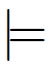 A formula is  satisfiable if it holds  under  some  assignment.
A formula is unsatisfiable if it holds under no assignment. An  unsatisafiable formula is  called a  contradiction.
7/46
Introduction
Syntax
Semantics
Reasoning
Summary
Tibbles
Is  the following argument valid?
If Tibbles roves the Upper Campus, then he lives in  Rondebosch.
Tibbles lives in Rondebosch.
Therefore Tibbles roves  the Upper  Campus.
Represent the argument formally and use truth tables to prove  it.
8/46
Introduction
Syntax
Semantics
Reasoning
Summary
Tibbles
Is  the following argument valid?
If Tibbles roves the Upper Campus, then he lives in  Rondebosch.
Tibbles lives in Rondebosch.
Therefore Tibbles roves  the Upper Campus.
Represent the argument formally and use truth tables to prove  it.
9/46
Introduction
Syntax
Semantics
Reasoning
Summary
Tibbles
Is  the following argument valid?
If Tibbles roves the Upper Campus, then he lives in  Rondebosch.
Tibbles lives in Rondebosch.
Therefore Tibbles roves  the Upper Campus.
Represent the argument formally and use truth tables to prove  it.
10/46
Introduction
Syntax
Semantics
Reasoning
Summary
Tibbles
Is  the following argument valid?
If Tibbles roves the Upper Campus, then he [Tibbles] lives in  Rondebosch.
Tibbles lives in Rondebosch.
Therefore Tibbles roves  the Upper Campus.
Represent the argument formally and use truth tables to prove  it.
11/46
Introduction
Syntax
Semantics
Reasoning
Summary
Tibbles
Is  the following argument valid?
If A, then B.  
B.
Therefore A.
Represent the argument formally and use truth tables to prove  it.
12/46
Introduction
Syntax
Semantics
Reasoning
Summary
Tibbles
Is  the following argument valid?
A → B
B.
Therefore A.
Represent the argument formally and use truth tables to prove  it.
13/46
Introduction
Syntax
Semantics
Reasoning
Summary
Tibbles
Is  the following argument valid?
A → B
∧ B
Therefore A.
Represent the argument formally and use truth tables to prove  it.
14/46
Introduction
Syntax
Semantics
Reasoning
Summary
Tibbles
Is  the following argument valid?
A → B
∧ B
→ A
Represent the argument formally and use truth tables to prove  it.
15/46
Introduction
Syntax
Semantics
Reasoning
Summary
Tibbles
Is  the following argument valid?
A → B
∧ B
→ A
Represent the argument formally and use truth tables to prove  it.
So, ((A → B ) ∧ B ) → A
15/46
Introduction
Syntax
Semantics
Reasoning
Summary
Implication and talking about it in  English
¬A ∨ B
B follows from A
A is sufficient for B  B is necessary  for A
B is a necessary condition for A  B whenever A
A is  a  sufficient condition for B
16/46
Introduction
Syntax
Semantics
Reasoning
Summary
How to formalise it?
Syntax
Alphabet
Languages constructs  Sentences  to assert knowledge
Semantics
Formal meaning
17/46
Introduction
Syntax
Semantics
Reasoning
Summary
Outline

Introduction

Syntax

Semantics
Some definitions
First Order Structures

Reasoning
General idea  Tableaux
18/46
Introduction
Syntax
Semantics
Reasoning
Summary
First order logic
The lexicon of a first order language contains:  
Connectives & Parentheses: ¬, →, ↔, ∧, ∨, ( and );  
Quantifiers: ∀ (universal) and ∃ (existential);  
Variables: x, y , z, ... ranging over particulars; 
Constants:   a, b, c, ... representing a  specific element;
Functions: f , g , h, ..., with arguments listed as           f (x1, ...xn);  
Relations:  R, S, ... with an  associated arity.
19/46
Introduction
Syntax
Semantics
Reasoning
Summary
Example:  Natural Language  and First Order Logic

Each animal is an organism  All animals are  organisms
    If it is  an  animal then it is  an organism
20/46
Introduction
Syntax
Semantics
Reasoning
Summary
Example:  Natural Language  and First Order Logic

Each animal is an organism  All animals are  organisms
    If it is  an  animal then it is  an organism
  ∀x (Animal (x ) → Organism(x ))
20/46
Introduction
Syntax
Semantics
Reasoning
Summary
Example:  Natural Language  and First Order Logic

Each animal is an organism  All animals are  organisms
    If it is  an  animal then it is  an organism
  ∀x (Animal (x ) → Organism(x ))
Each  student attends at least  one  degree programme
20/46
Introduction
Syntax
Semantics
Reasoning
Summary
Example:  Natural Language  and First Order Logic

Each animal is an organism  All animals are  organisms
    If it is  an  animal then it is  an organism
  ∀x (Animal (x ) → Organism(x ))
Each  student attends at least  one  degree programme
  ∀x, y (attends (x, y ) → Student(x ) ∧ DegreeProg (y ))
  ∀x (Student(x ) → ∃y attends (x, y ))
20/46
Introduction
Syntax
Semantics
Reasoning
Summary
Example:  Natural Language  and First Order Logic

Each animal is an organism  All animals are  organisms
    If it is  an  animal then it is  an organism
  ∀x (Animal (x ) → Organism(x ))
Each  student attends at least  one  degree programme
  ∀x, y (attends (x, y ) → Student(x ) ∧ DegreeProg (y ))
  ∀x (Student(x ) → ∃y attends (x, y ))
Aliens exist
20/46
Introduction
Syntax
Semantics
Reasoning
Summary
Example:  Natural Language  and First Order Logic

Each animal is an organism  All animals are  organisms
    If it is  an  animal then it is  an organism
  ∀x (Animal (x ) → Organism(x ))
Each  student attends at least  one  degree programme
  ∀x, y (attends (x, y ) → Student(x ) ∧ DegreeProg (y ))
  ∀x (Student(x ) → ∃y attends (x, y ))
Aliens exist
  ∃x Alien(x )
20/46
Introduction
Syntax
Semantics
Reasoning
Summary
Example:  Natural Language  and First Order Logic

Each animal is an organism  All animals are  organisms
    If it is  an  animal then it is  an organism
  ∀x (Animal (x ) → Organism(x ))
Each  student attends at least  one  degree programme
  ∀x, y (attends (x, y ) → Student(x ) ∧ DegreeProg (y ))
  ∀x (Student(x ) → ∃y attends (x, y ))
Aliens exist
  ∃x Alien(x )
There are  books that are  heavy
20/46
Introduction
Syntax
Semantics
Reasoning
Summary
Example:  Natural Language  and First Order Logic

Each animal is an organism  All animals are  organisms
    If it is  an  animal then it is  an organism
  ∀x (Animal (x ) → Organism(x ))
Each  student attends at least  one  degree programme
  ∀x, y (attends (x, y ) → Student(x ) ∧ DegreeProg (y ))
  ∀x (Student(x ) → ∃y attends (x, y ))
Aliens exist
  ∃x Alien(x )
There are  books that are  heavy
  ∃x (Book (x ) ∧ heavy (x ))
20/46
Introduction
Syntax
Semantics
Reasoning
Summary
First order logic
(in logics) “A theory is  a  consistent set  of sentences”
what does  that mean?
21/46
Introduction
Syntax
Semantics
Reasoning
Summary
First order logic
(in logics) “A theory is  a  consistent set  of sentences”
what does  that mean?
(countably infinite) Supply of symbols (signature): Variables,  Functions , Constants,  and Relations
Terms:  A term is  inductively defined by  two rules,  being:
Every variable and constant is a   term.
if f  is a m-ary function and t1, . . . tm are terms,  then
f (t1, . . . , tm ) is also a term.
21/46
Introduction
Syntax
Semantics
Reasoning
Summary
First order logic
(in logics) “A theory is  a  consistent set  of sentences”
what does  that mean?
(countably infinite) Supply of symbols (signature): Variables,  Functions , Constants,  and Relations
Terms:  A term is  inductively defined by  two rules,  being:
Every variable and constant is a   term.
if f  is a m-ary function and t1, . . . tm are terms,  then
f (t1, . . . , tm ) is also a term.
Definition (atomic formula)
An atomic formula is  a  formula that has  the form t1 = t2   or
R (t1, ..., tn) where R  is an n-ary relation and t1, ..., tn are   terms.
R1.  If φ  is  a  formula then so  is ¬φ.
R2.  If φ  and  ψ  are  formulas then so  is  φ ∧ ψ.
R3.  If φ  is  a  formula then so  is  ∃xφ for any  variable x .
21/46
Introduction
Syntax
Semantics
Reasoning
Summary
FOL Cont.  (informally)
formula: constructed from atomic formulas by repeated  applications of rules  R1,  R2,  and R3
free variable that variable in a formula that is not quantified  (‘bound’ with an  ∃ or a ∀)
sentence   a  formula that has  no  free variables
22/46
Introduction
Syntax
Semantics
Reasoning
Summary
Outline

Introduction

Syntax

Semantics
Some definitions
First Order Structures

Reasoning
General idea  Tableaux
23/46
Introduction
Syntax
Semantics
Reasoning
Summary
FOL Cont.:  toward semantics

Whether a sentence is true or not depends on the underlying  set and the interpretation of the function, constant, and  relation symbols.
A structure consists  of an  underlying set  together with an interpretation of functions, constants, and   relations.
Given a sentence φ and a structure M, M models φ means  that the sentence  φ  is  true with respect  to M. More  precisely,
24/46
Introduction
Syntax
Semantics
Reasoning
Summary
FOL Cont.:  toward semantics

Whether a sentence is true or not depends on the underlying  set and the interpretation of the function, constant, and  relation symbols.
A structure consists  of an  underlying set  together with an interpretation of functions, constants, and   relations.
Given a sentence φ and a structure M, M models φ means  that the sentence  φ  is  true with respect  to M. More  precisely,

Definition (vocabulary)
A vocabulary V is a  set of function, relation, and constant   symbols.
24/46
Introduction
Syntax
Semantics
Reasoning
Summary
FOL Cont.
Definition (V-structure)	
A V-structure consists of a  non-empty underlying set ∆ along with
an interpretation of V. An interpretation of V assigns an  element
of ∆ to each constant in V, a function from ∆n to ∆ to each n-ary
function in V, and a subset of ∆n to each n-ary relation in V. We  say  M is a  structure if it is a  V-structure of some  vocabulary V.
25/46
Introduction
Syntax
Semantics
Reasoning
Summary
FOL Cont.
Definition (V-structure)	
A V-structure consists of a  non-empty underlying set ∆ along with
an interpretation of V. An interpretation of V assigns an  element
of ∆ to each constant in V, a function from ∆n to ∆ to each n-ary
function in V, and a subset of ∆n to each n-ary relation in V. We  say  M is a  structure if it is a V-structure of some  vocabulary V.
 Definition (V-formula)	
Let V be a vocabulary. A V-formula is a formula in which every  function, relation, and constant is in V. A V-sentence is a V-formula that is a sentence.
25/46
Introduction
Syntax
Semantics
Reasoning
Summary
FOL Cont.
When  we  say  that M models  φ, denoted  with M   φ, this  is
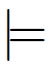 with respect to M being a V-structure and V-sentence φ is
true in M.
Model theory:  the interplay between  M and  a  set of first-order
sentences  T(M), which is  called  the theory of M, and its
‘inverse’ from a  set  of sentences  Γ to a  class  of structures.
Definition (theory of M)
For any V-structure M, the theory of M, denoted with T(M), is  the set of all V-sentences φ such that M    φ.
Definition (model)
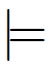 For any set of V-sentences, a  model of Γ is a  V-structure that
models each sentence in Γ. The class of all models of Γ is denoted  by M(Γ).
26/46
Introduction
Syntax
Semantics
Reasoning
Summary
Theory in the context of  logic
 Definition (complete V-theory)	
Let Γ be a set of V-sentences. Then Γ is a complete V-theory if,  for any V-sentence φ either φ or ¬φ is in Γ and it is not the case  that both φ  and  ¬φ are  in Γ.
It can then be shown that for any V-structure M, T(M) is a  complete V-theory (for proof, see  e.g.  [Hedman04, p90])
Definition
A set of sentences Γ is said to be consistent if no contradiction can  be  derived from Γ.
Definition (theory)
A theory is  a  consistent set  of sentences.
27/46
Introduction
Syntax
Semantics
Reasoning
Summary
Some definitions
A formula is  valid if it holds  under  every  assignment.     φ to
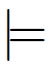 denote  this.  A valid formula is  called a  tautology.
A formula is  satisfiable if it holds  under  some  assignment.
A formula is unsatisfiable if it holds under no assignment. An  unsatisafiable formula is  called a  contradiction.
28/46
Introduction
Syntax
Semantics
Reasoning
Summary
Example


Is this a  theory?
∀x (Woman(x ) → Female(x ))
∀x (Mother (x ) → Woman(x ))
∀x (Man(x ) ↔ ¬Woman(x ))
∀x (Mother (x ) → ∃y (partnerOf (x, y ) ∧ Spouse(y ))
∀x (Spouse(x ) → Man(x ) ∨ Woman(x ))
∀x, y (Mother (x ) ∧ partnerOf (x, y ) → Father (y ))
29/46
Introduction
Syntax
Semantics
Reasoning
Summary
Example


Is this a  theory?
∀x (Woman(x ) → Female(x ))
∀x (Mother (x ) → Woman(x ))
∀x (Man(x ) ↔ ¬Woman(x ))
∀x (Mother (x ) → ∃y (partnerOf (x, y ) ∧ Spouse(y ))
∀x (Spouse(x ) → Man(x ) ∨ Woman(x ))
∀x, y (Mother (x ) ∧ partnerOf (x, y ) → Father (y ))
Is  it still a  theory if we  add:
∀x (Hermaphrodite(x ) → Man(x ) ∧ Woman(x ))
29/46
Introduction
Syntax
Semantics
Reasoning
Summary
Examples  of first-order structures (exercise)
Graphs  are  mathematical structures.
A graph  is  a  set  of points, called  vertices, and  lines, called
edges  between  them.  For instance:
A	B	C
30/46
Introduction
Syntax
Semantics
Reasoning
Summary
Examples  of first-order structures (exercise)
Graphs  are  mathematical structures.
A graph  is  a  set  of points, called  vertices, and  lines, called
edges  between  them.  For instance:
A	B	C
Figures A and B are different depictions, but have the same  descriptions w.r.t.  the vertices  and  edges.  Check this.
Graph C has a property that A and B do not have. Represent  this in a  first-order sentence.
30/46
Introduction
Syntax
Semantics
Reasoning
Summary
Examples  of first-order structures (exercise)
Graphs  are  mathematical structures.
A graph  is  a  set  of points, called  vertices, and  lines, called
edges  between  them.  For instance:
A	B	C
Figures A and B are different depictions, but have the same  descriptions w.r.t.  the vertices  and  edges.  Check this.
Graph C has a property that A and B do not have. Represent  this in a  first-order sentence.
Find a suitable first-order language for A (/B), and formulate  at least two properties of the graph  using   quantifiers.
30/46
Introduction
Syntax
Semantics
Reasoning
Summary
Examples  of first-order structures (exercise)
That example in the introduction of the slides (students  attending a  degree programme)
Formalise the type-level information of that ORM  diagram
31/46
Introduction
Syntax
Semantics
Reasoning
Summary
Examples  of first-order structures (exercise)
That example in the introduction of the slides (students  attending a  degree programme)
Formalise the type-level information of that ORM diagram  
Then try to formalise the following UML   diagram
4
part
Animal
Limb
{disjoint, complete}

Carnivore	Herbivore
Omnivore
31/46
Introduction
Syntax
Semantics
Reasoning
Summary
Outline

Introduction

Syntax

Semantics
Some definitions
First Order Structures

Reasoning
General idea  Tableaux
32/46
Introduction
Syntax
Semantics
Reasoning
Summary
Reasoning
Representing the knowledge in a suitable logic is one thing,  reasoning  over  it another. e.g.:
How do we  find out whether a  formula is valid or   not?
How do we  find out whether our knowledge  base  is   satisfiable?
We  need  some  way  to do this automatically
33/46
Introduction
Syntax
Semantics
Reasoning
Summary
Essential to realising automated  reasoning
The choice of the class of problems the software program has  to solve:  what is  it supposed  to solve?
e.g., checking satisfiability of the  theory
The language  in which to represent  the  problems;
e.g.:  first order predicate logic
How  the program  has  to compute the solution;
e.g., deduction
How to do this  efficiently
e.g., constrain the language
34/46
Introduction
Syntax
Semantics
Reasoning
Summary
Deduction, abduction, induction
Deduction:  ascertain if T    α, where  α is  not explicitly
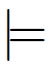 asserted in T , i.e., whether α can be derived from   the   
     premises  through repeated  application of deduction rules.
Abduction: try to infer a as an explanation of b. set of  observations + a theory of the domain of the observations +  a set of (possible, hypothesised) explanations that one would  hope to find.
Induction: generalise to a conclusion based on a set of  individuals. The conclusion is not a logical consequence of the  premise, but premises provide a degree of support so as to  infer a  as  an  explanation of b
35/46
Introduction
Syntax
Semantics
Reasoning
Summary
Reasoning over ontologies
Most popular for ontologies:  deductive
Some work on other approaches, e.g., belief revision,  probabilistic abductive reasoning, and Bayesian networks for  abductive reasoning,  ML for inductive reasoning
36/46
Introduction
Syntax
Semantics
Reasoning
Summary
Reasoning  over ontologies - techniques
NOT truth tables (doesn’t scale, at all)  
Many options, e.g.:
Case-based reasoning  
Automata-based techniques  
Tableaux (current ‘winner’)
Many variants with many  optimisations, for many   logics
37/46
Introduction
Syntax
Semantics
Reasoning
Summary
Tableaux
A sound and complete procedure deciding satisfiability is all  we need, and the tableaux method is a decision procedure  which  checks  the existence  of  a model
It exhaustively looks at all the possibilities, so that it can  eventually prove that no model could be found for  unsatisfiable formulas.
38/46
Introduction
Syntax
Semantics
Reasoning
Summary
Tableaux
A sound and complete procedure deciding satisfiability is all  we need, and the tableaux method is a decision procedure  which  checks  the existence  of  a model
It exhaustively looks at all the possibilities, so that it can  eventually prove that no model could be found for  unsatisfiable formulas.
φ     ψ  iff φ ∧ ¬ψ is  NOT satisfiable—if it is  satisfiable, we
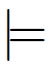 have  found a counterexample
38/46
Introduction
Syntax
Semantics
Reasoning
Summary
Tableaux
A sound and complete procedure deciding satisfiability is all  we need, and the tableaux method is a decision procedure  which  checks  the existence  of  a model
It exhaustively looks at all the possibilities, so that it can  eventually prove that no model could be found for  unsatisfiable formulas.
φ    ψ  iff φ ∧ ¬ψ is  NOT satisfiable—if it is  satisfiable, we have  found a counterexample
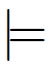 Decompose  the formula in top-down  fashion
38/46
Introduction
Syntax
Semantics
Reasoning
Summary
Tableaux
Tableaux calculus works only if the formula has been  translated into Negation Normal Form, i.e., all the  negations have  been  pushed inside
Recall the list of equivalences, apply those to arrive at NNF, if  necessary.  (pp32-33 of the  book)
If a model satisfies a conjunction, then it also satisfies each  of the conjuncts:
φ ∧ ψ
φ  
ψ
If a model satisfies a disjunction, then it also satisfies one of  the disjuncts.  non-deterministic
φ ∨ ψ  φ | ψ
39/46
Introduction
Syntax
Semantics
Reasoning
Summary
Tableaux
If a  model satisfies a  universally  quantified formula  (∀),
then it also satisfies the formula where the quantified variable  has been substituted with a ground term (constant or  function)
∀x.φ  φ{x/t}
∀x.φ
For an existentially quantified formula, if a model satisfies  it, then it also satisfies the formula where the quantified  variable  has  been  substituted with a  new  Skolem constant,
∃x.φ 
  Note:  this is  a  ‘brand new’ constant in the  theory
φ{x/a}
40/46
Introduction
Syntax
Semantics
Reasoning
Summary
Tableaux
Apply the completion rules  until either
an explicit contradiction due to the presence of two opposite  literals in a  node  (a clash) is generated  in each  branch,  or
there is a  completed branch where  no more  rule is   applicable
41/46
Introduction
Syntax
Semantics
Reasoning
Summary
Example

-  Input to the tableau:
1  ∀x¬P (x, a)
2 P (a, b)
3  ∀x, y (¬P (x, y ) ∨ P (y , x ))
-  Apply one  of the rules.  which  one?
42/46
Introduction
Syntax
Semantics
Reasoning
Summary
Example

-  Input to the tableau:
1  ∀x¬P (x, a)
2 P (a, b)
3  ∀x, y (¬P (x, y ) ∨ P (y , x ))
Apply one  of the rules.  which  one?
The first axiom  is  the only ‘reasonable’  option:
4  ¬P (b, a)
(substitute x  with b)
42/46
Introduction
Syntax
Semantics
Reasoning
Summary
Example

-  Input to the tableau:
1  ∀x¬P (x, a)
2 P (a, b)
3  ∀x, y (¬P (x, y ) ∨ P (y , x ))
Apply one  of the rules.  which  one?
The first axiom  is  the only ‘reasonable’  option:
4  ¬P (b, a)
(substitute x  with b)
-  Now  let’s ‘get rid of’ the other ∀’s from line   3:
5  ∀y (¬P (a, y ) ∨ P (y , a))
(substitute x with a)  (then y  with b)
6  (¬P (a, b) ∨ P (b, a))
42/46
Introduction
Syntax
Semantics
Reasoning
Summary
Example

-  Input to the tableau:
1  ∀x¬P (x, a)
2 P (a, b)
3  ∀x, y (¬P (x, y ) ∨ P (y , x ))
Apply one  of the rules.  which  one?
The first axiom  is  the only ‘reasonable’  option:
4  ¬P (b, a)
(substitute x  with b)
-  Now  let’s ‘get rid of’ the other ∀’s from line   3:
5  ∀y (¬P (a, y ) ∨ P (y , a))
(substitute x with a)  (then y  with b)
6  (¬P (a, b) ∨ P (b, a))
-  Process  the disjunction, generating two  branches:
7a  ¬P (a, b) clash!
(with line 2)
(with line 4)
7b  P (b, a) clash!
42/46
Introduction
Syntax
Semantics
Reasoning
Summary
Example
Theory T consists of:
R  is reflexive: ∀x (R (x, x ))
R  is asymmetric: ∀x, y (R (x, y ) → ¬R (y , x ))
Now what if we add ¬∀x, y (R (x, y )) to T?
Any equivalences  and NNF?
∀x, y (R (x, y ) → ¬R (y , x )) rewritten as
∀x, y (¬R (x, y ) ∨ ¬R (y , x ))
add the negation of ¬∀x, y (R (x, y )) to T, i.e., ∀x, y (R (x, y ))
43/46
Introduction
Syntax
Semantics
Reasoning
Summary
Tableau for the example
44/46
Introduction
Syntax
Semantics
Reasoning
Summary
Relevance?
DLs are  fragments of FOL (next  lecture)
Most reasoning algorithms for DL use this sort of tableau  reasoning  as  well (optimised)
OWL ontology languages based on DLs: this is roughy what  happens when you press the start/synchronise reasoner in  Protégé  that uses  HerMiT for reasoner
We’ll see  more  examples  and  exercises later
45/46
Introduction
Syntax
Semantics
Reasoning
Summary
Summary

Introduction

Syntax

Semantics
Some definitions
First Order Structures

Reasoning
General idea  Tableaux
46/46